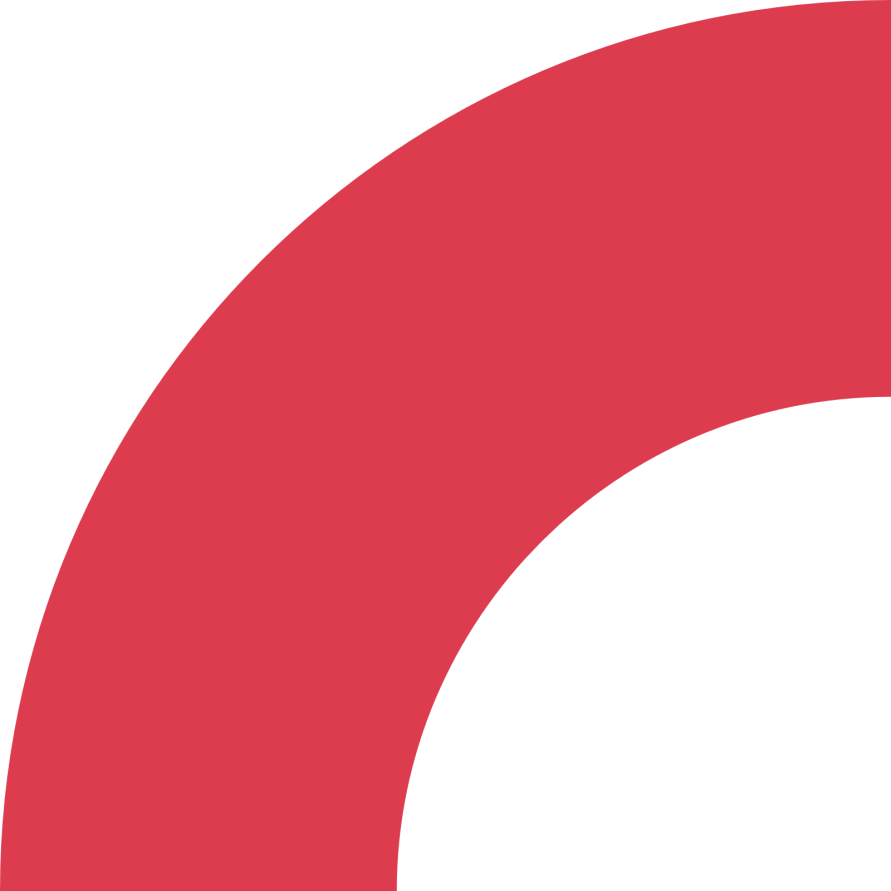 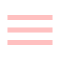 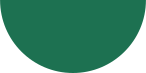 CHÀO MỪNG CÁC EM ĐẾN VỚI BÀI HỌC NGÀY HÔM NAY!
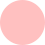 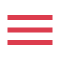 KHỐI VUÔNG, KHỐI CHỮ NHẬT
KHỐI TRỤ, KHỐI CẦU
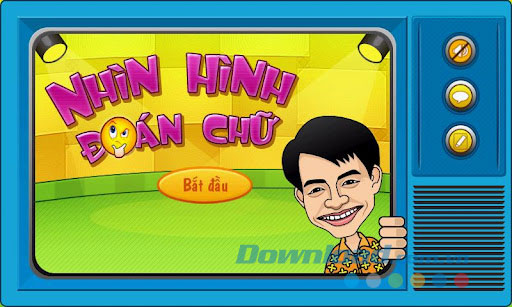 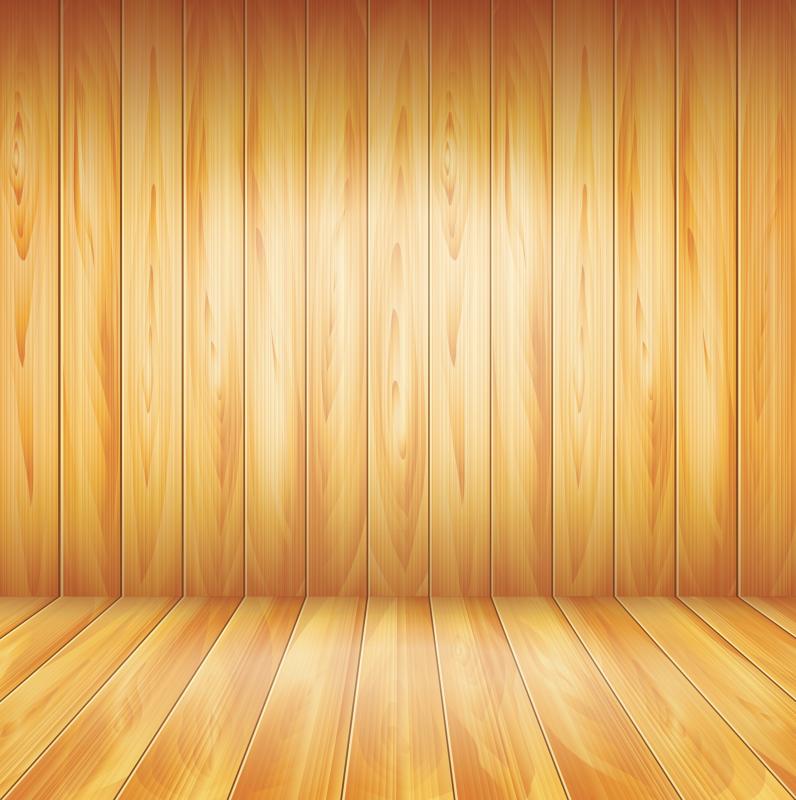 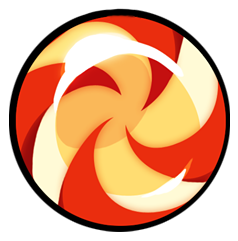 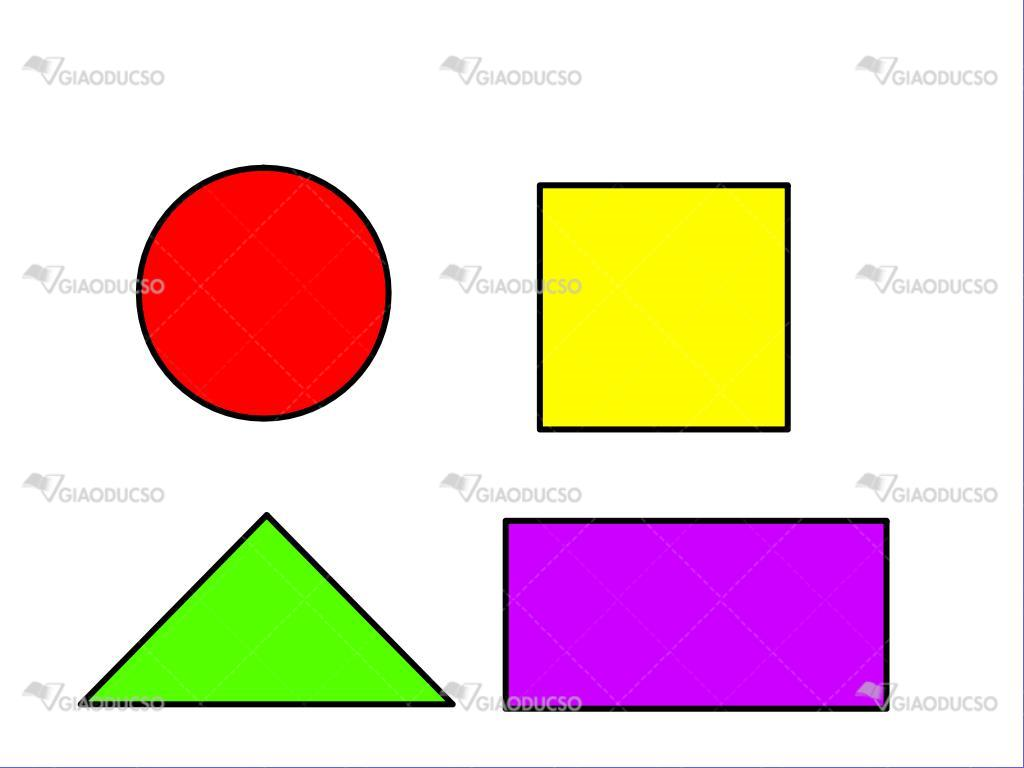 Hình tròn
Hình vuông
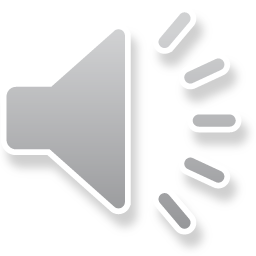 Hình tam giác
Hình chữ nhật
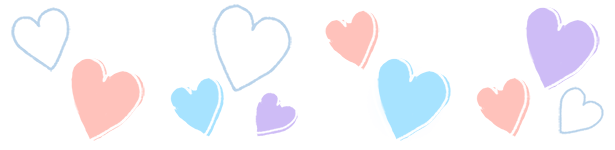 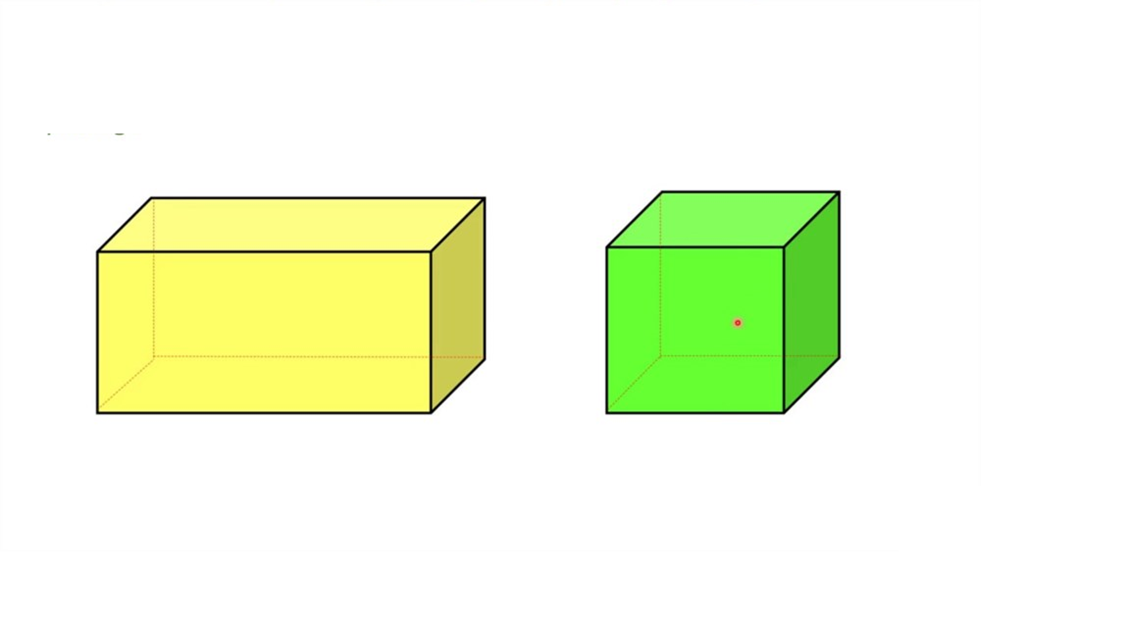 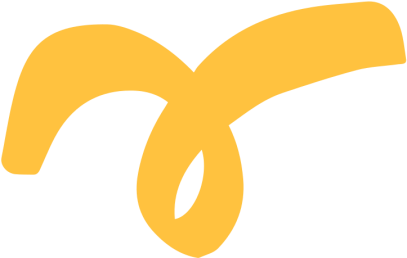 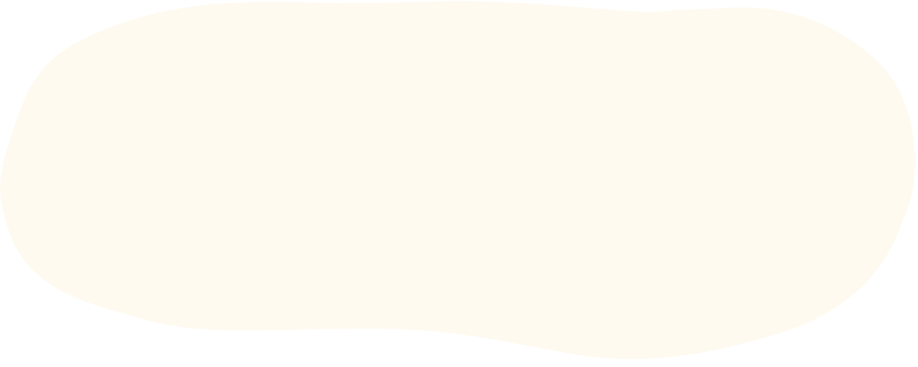 Hình 2
Khối vuông
Hình 1
Khối hộp chữ nhật
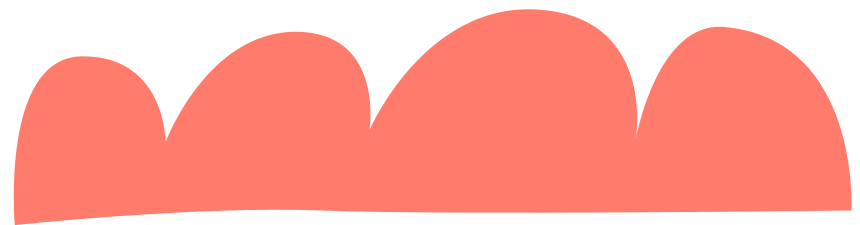 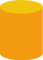 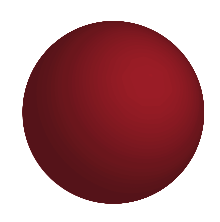 Khối cầu
Khối trụ
Khối cầu
1
2
Khung của khối cầu.
1. Mặt tròn bao quanh.
2. Khối cầu có thể lăn.
[Speaker Notes: Giáo viên click mouse lần lượt qua các nút theo hướng từ trái qua phải, để trình bày hình vẽ minh hoa các đặc tính của khối cầu.]
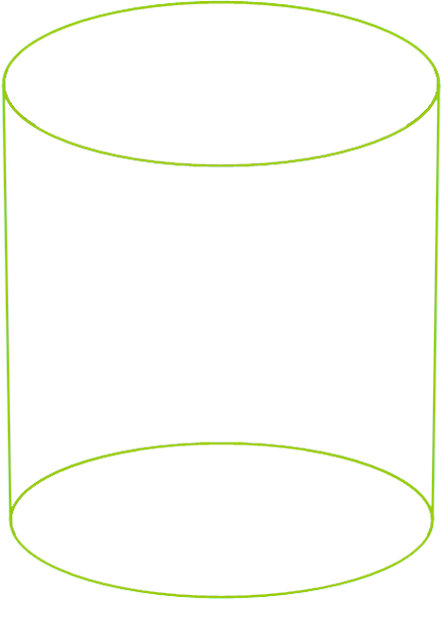 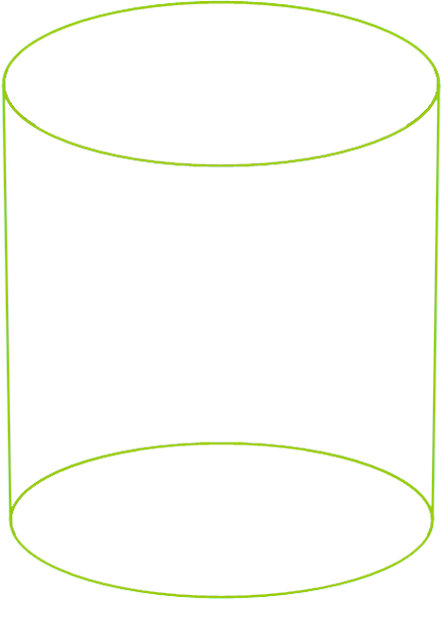 Khối trụ
1
2
3
4
Khung của khối trụ.
1. Mặt trên và mặt đáy.
2. Mặt tròn bao quanh.
3. Khối trụ có thể trượt.
4. Khối trụ có thể lật và lăn.
[Speaker Notes: Giáo viên click mouse lần lượt qua các nút theo hướng từ trái qua phải, để trình bày hình vẽ minh hoa các đặc tính của khối trụ.]
Cách nhận biết khối trụ, khối cầu
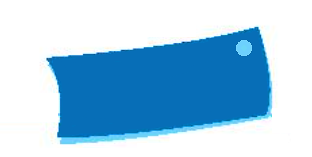 Khối cầu
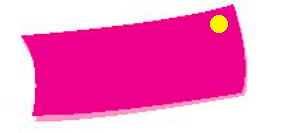 Khối trụ
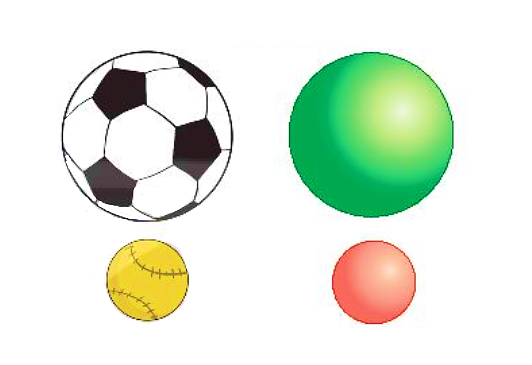 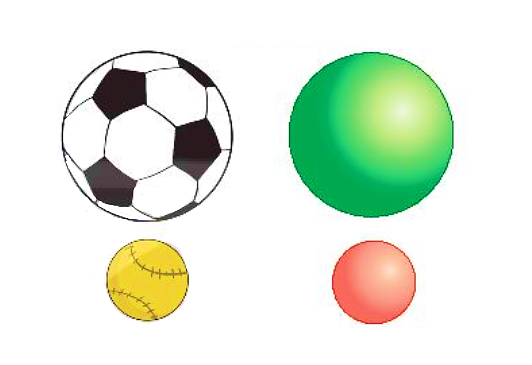 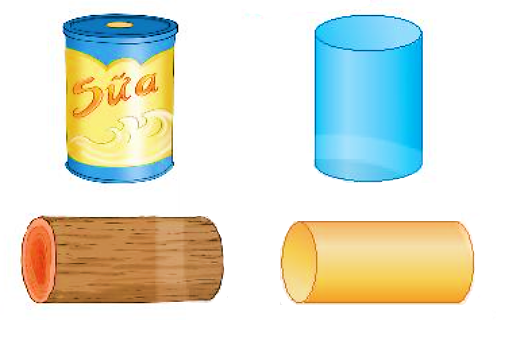 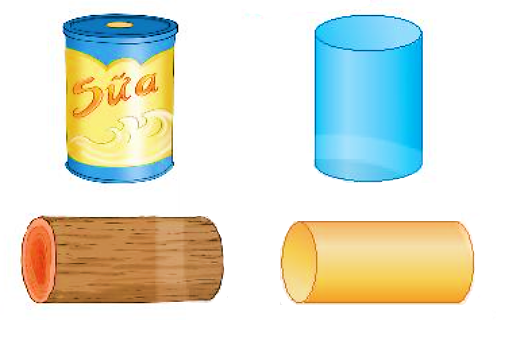 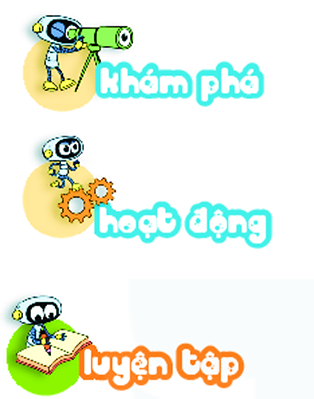 Các em hãy quan sát hình ảnh dưới đây và cho biết:
Những đồ vật nào có hình trụ? 
Những đồ vật nào có hình cầu?
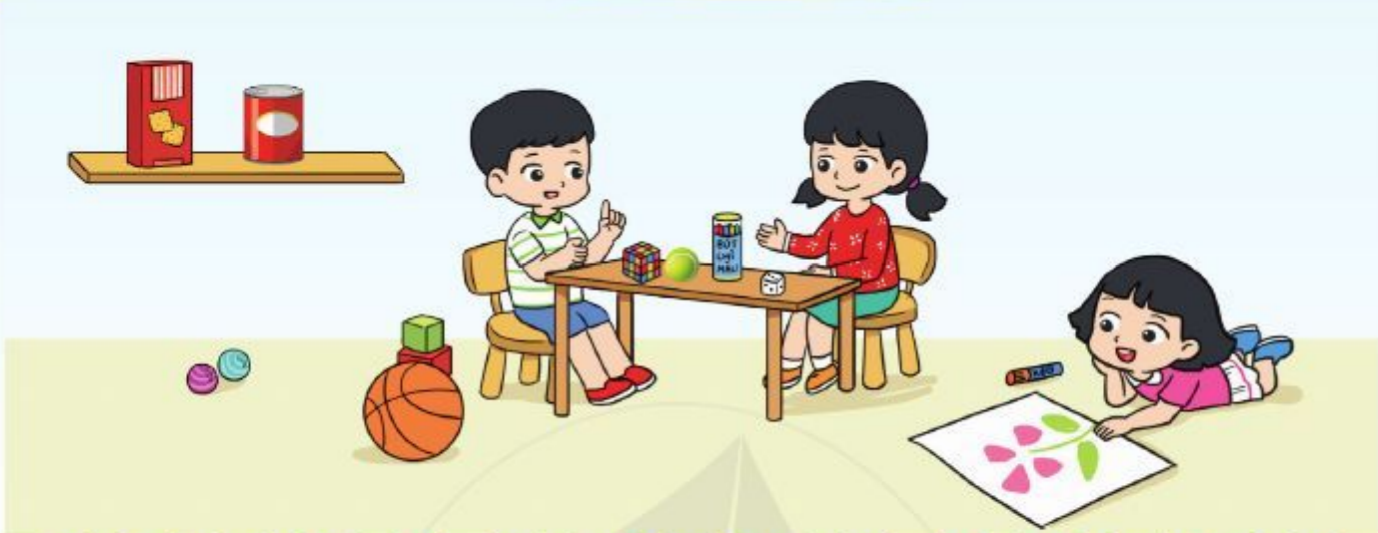 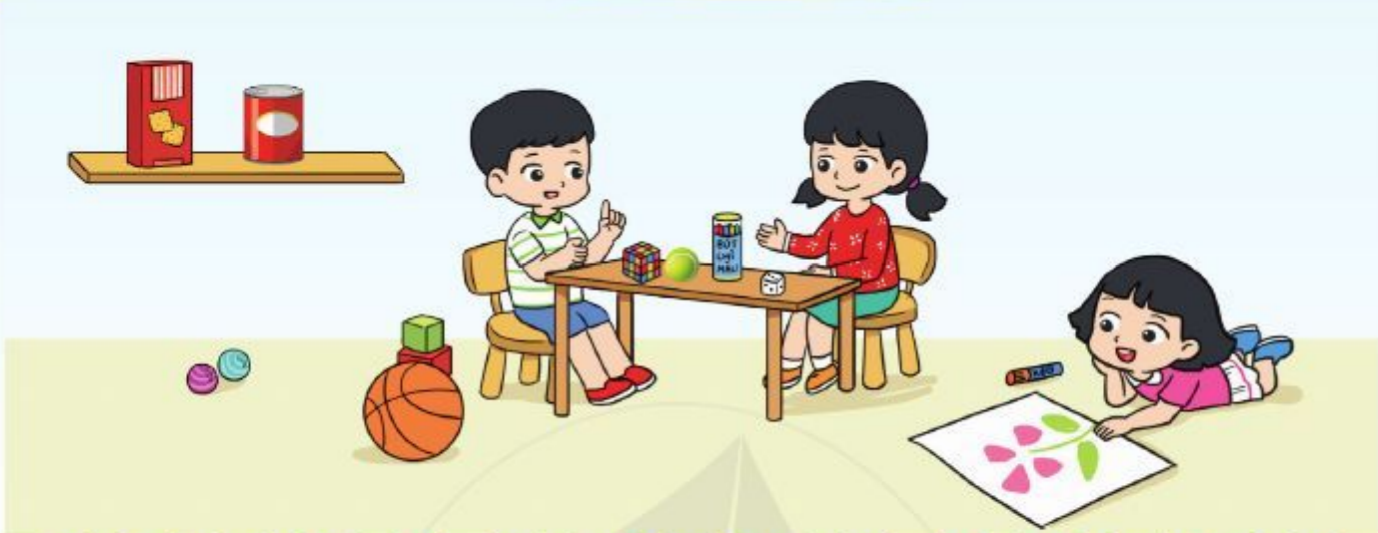 Những đồ vật có hình trụ là: lon nước, hộp bút chì màu, lọ keo dán
Những đồ vật có hình cầu là: quả bóng tennis, quả bóng chuyền
LUYỆN TẬP
TRƯỜNG ĐÔNG Á
Bài 1: Thực hiện theo cặp
Các em hãy xem tranh và nói cho bạn nghe đồ vật nào có dạng khối trụ, đồ vật nào có dạng khối cầu
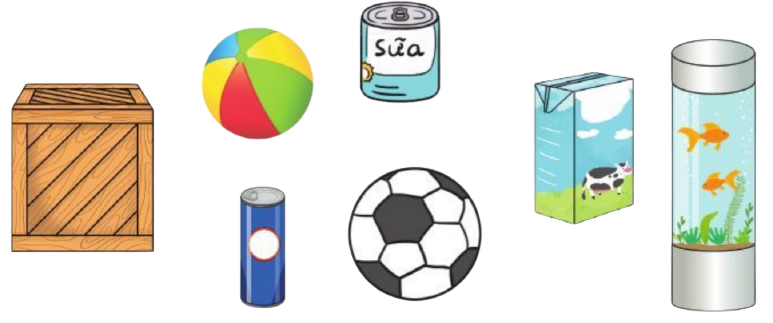 Khối trụ
Khối cầu
Khối trụ
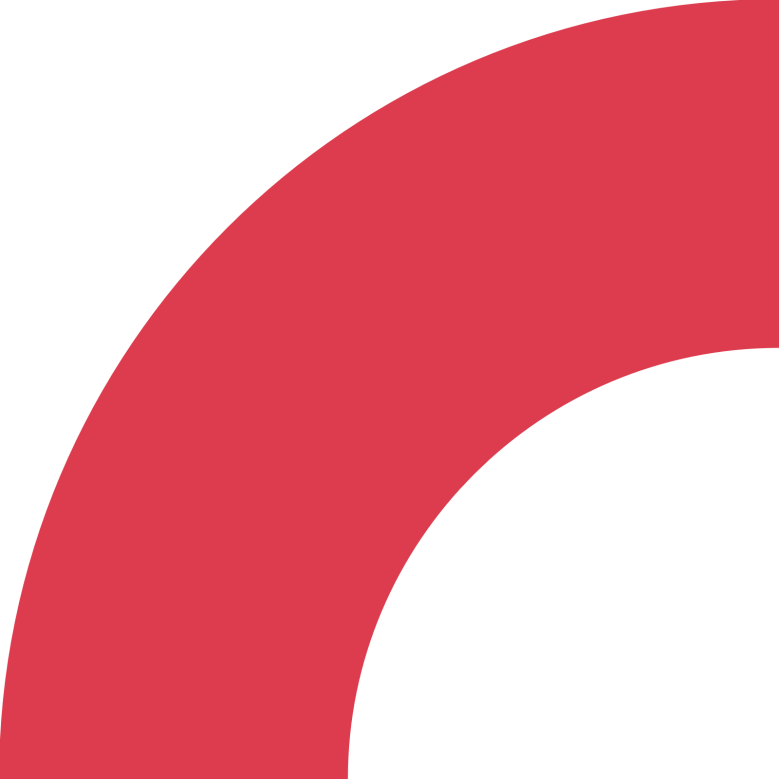 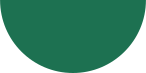 Khối cầu
Khối trụ
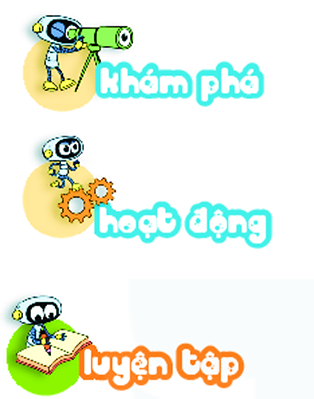 1
Hình nào là khối trụ? Hình nào là khối cầu?
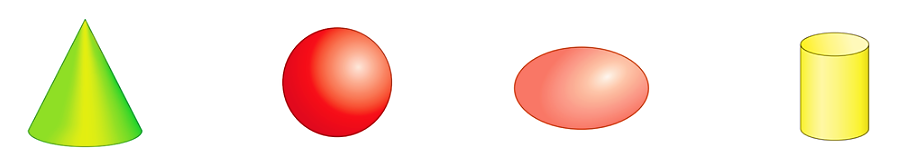 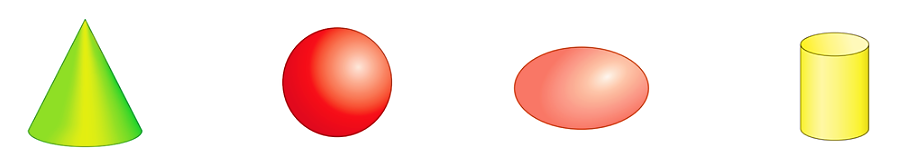 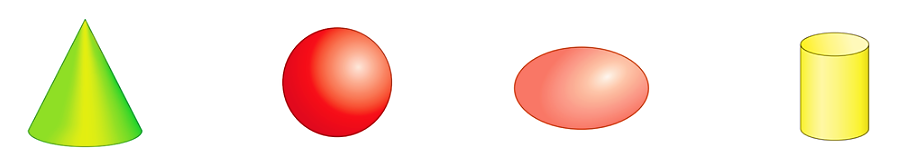 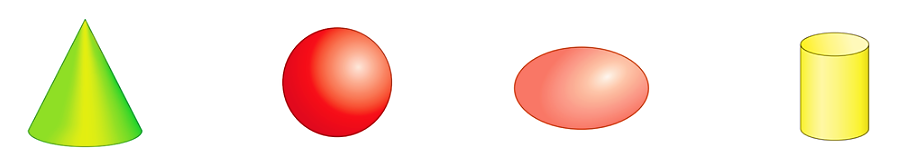 Khối trụ
Khối cầu
D.
A.
B.
C.
2
a) Mỗi vật sau có dạng khối gì?
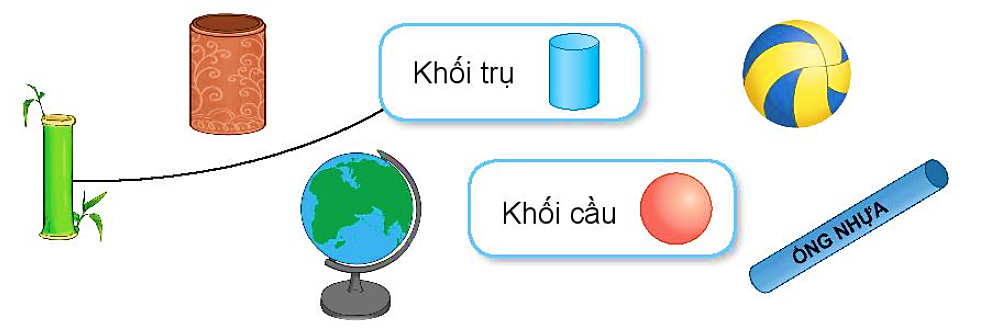 b) Hãy nêu tên một số đồ vật có dạng khối trụ hoặc khối cầu mà em biết.
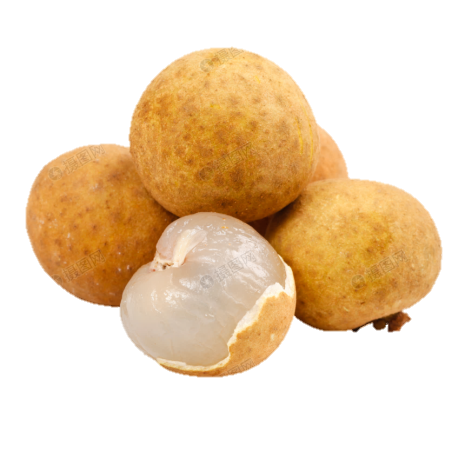 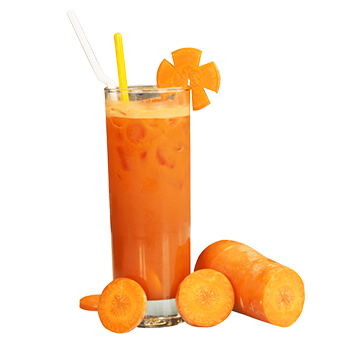 Khối trụ
Khối cầu
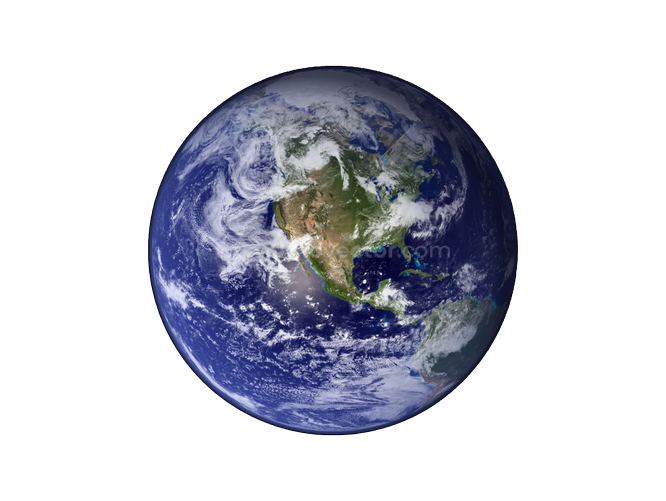 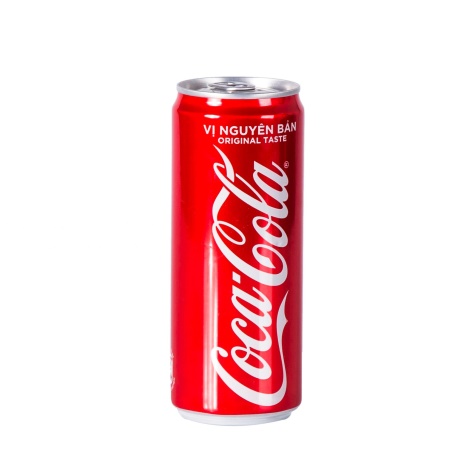 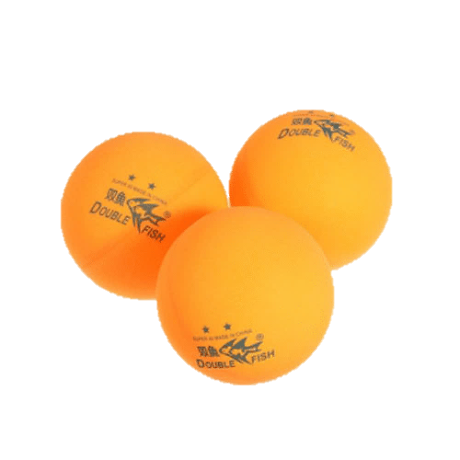 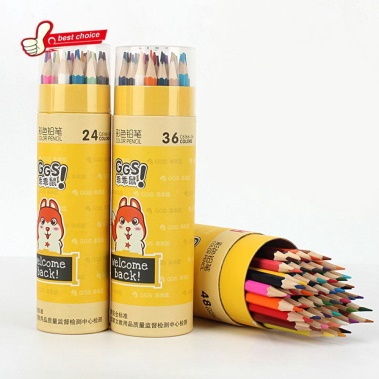 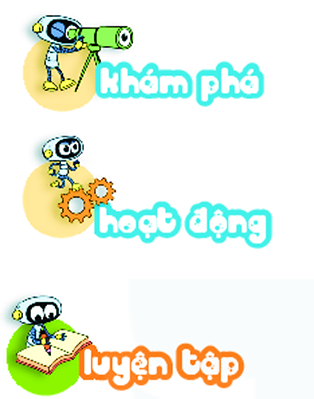 3
Quan sát tranh rồi chỉ ra hình có dạng khối trụ, hình có dạng khối cầu.
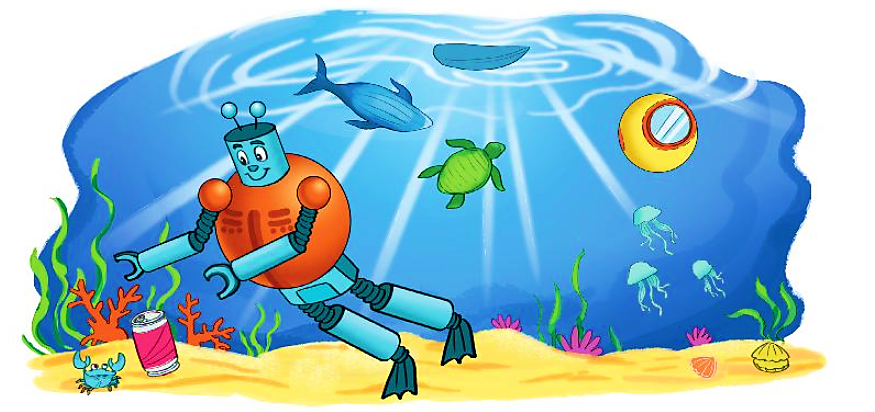 4
Xem hình đoán khối vuông hay khối chữ nhật
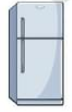 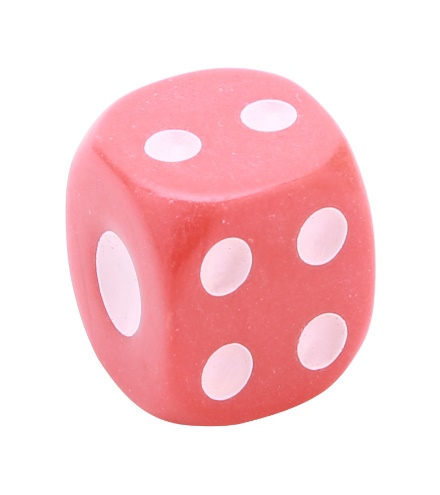 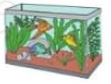 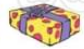 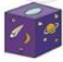 Thảo luận nhóm đôi: 1 phút
5
Kể tên một số đồ vật có dạng khối trụ, khối cầu có trong hình sau:
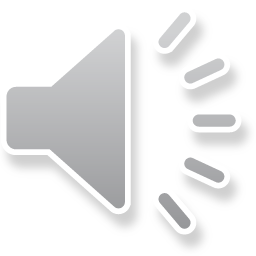 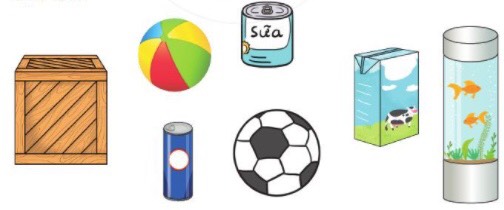 - Đồ vật có dạng khối trụ: Lon sữa, lon nước, bình cá cảnh.
- Đồ vật có dạng khối cầu: Quả bóng
6
2. Mỗi hình sau có bao nhiêu khối trụ, khối cầu, khối vuông, khối hộp chữ nhật?
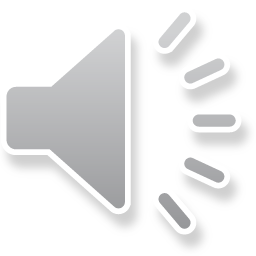 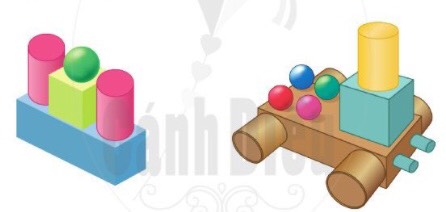 Hình 1
Hình 2
Hình 1: 2 khối trụ, 1 khối cầu, 1 khối vuông, 1 khối hộp chữ nhật.
Hình 2: 7 khối trụ, 4 khối cầu, 1 khối vuông, 1 khối hộp chữ nhật
a. Các em hãy quan sát mỗi hình vẽ và đếm số khối trụ, khối cầu, khối vuông, khối hộp chữ nhật
7
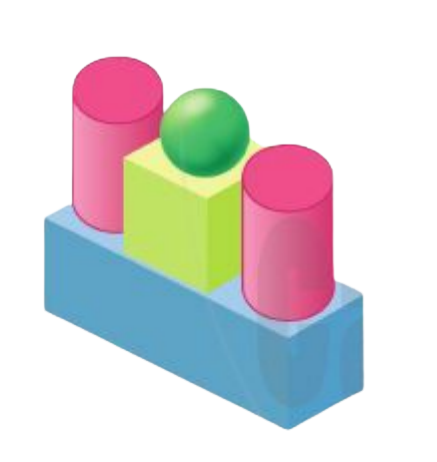 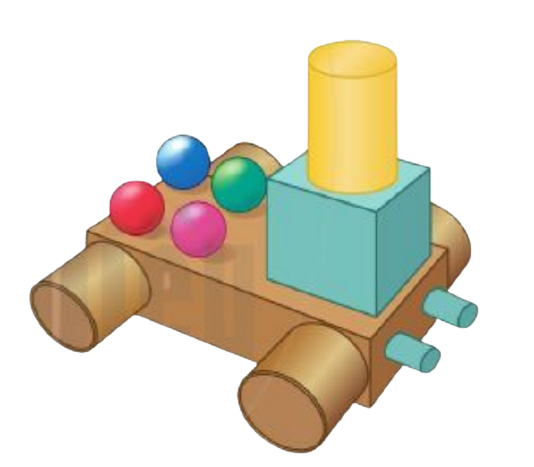 Hình 1
Hình 2
1
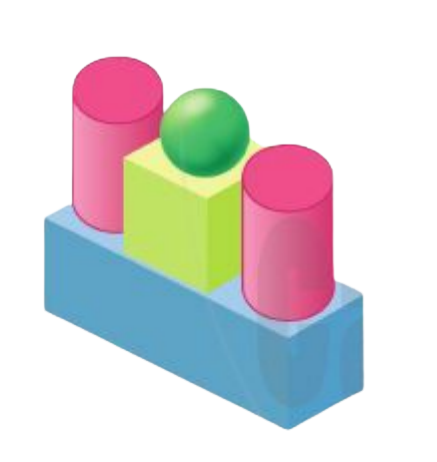 1
Hình 1 có:
2 khối trụ
2
1
1 khối cầu
1 khối vuông
1 khối hộp chữ nhật
1
Hình 1
1
2
3
Hình 2 có:
1
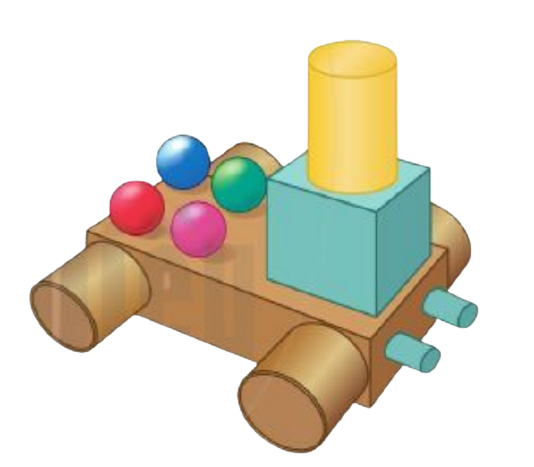 4
7 khối trụ
3
2
1
4 khối cầu
1 khối vuông
7
1
4
1 khối hộp chữ nhật
5
6
Hình 2
b. Các em hãy sử dụng các hình khối đã học để ghép thành các hình tương tự các hình trên hoặc sáng tạo hình theo ý thích của mình. Sau khi ghép xong, các em hãy giới thiệu với bạn ý tưởng ghép của mình.
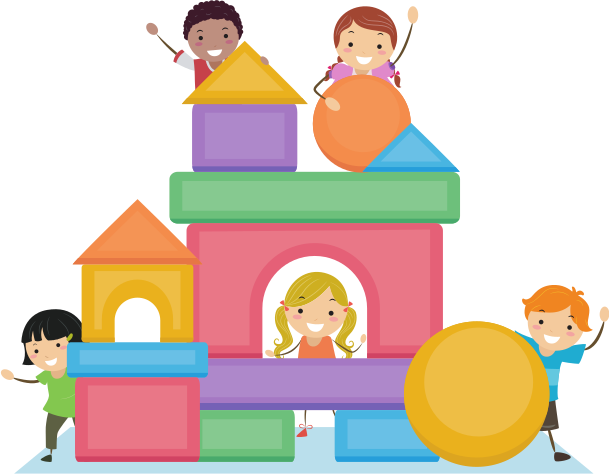 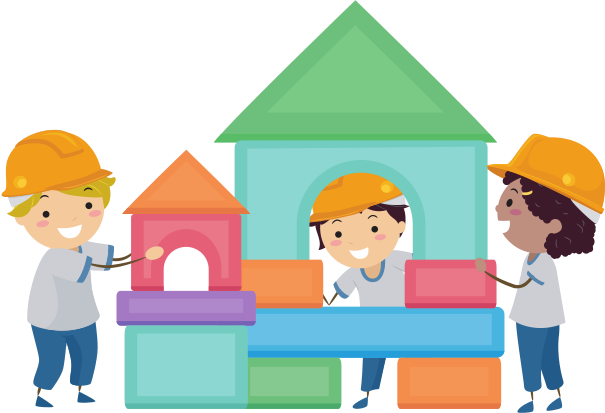 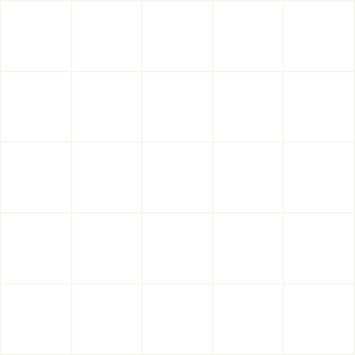 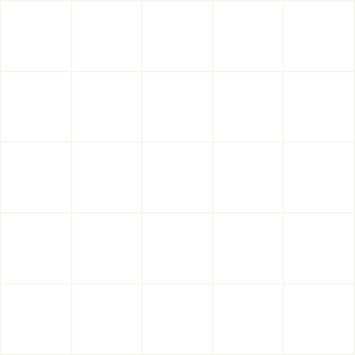 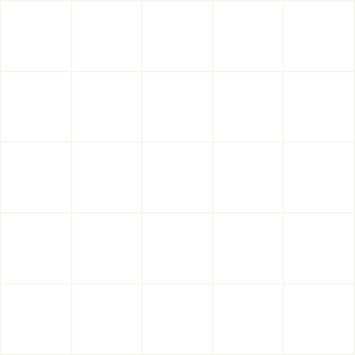 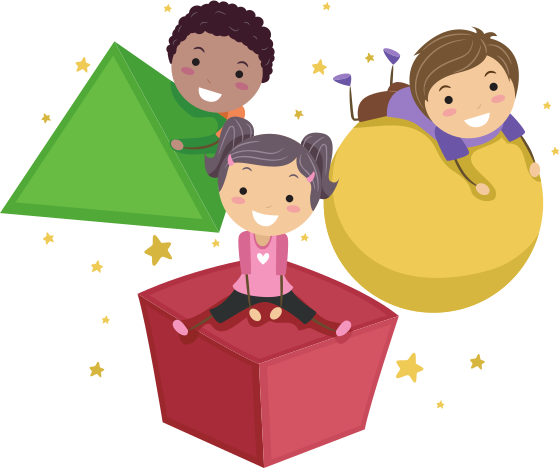 VẬN DỤNG
Hoạt động theo nhóm
8
Các em hãy kể tên các đồ vật có dạng khối cầu hoặc khối trụ trong thực tế và chia sẻ trước lớp. (kể ít nhất 5 đồ vật)
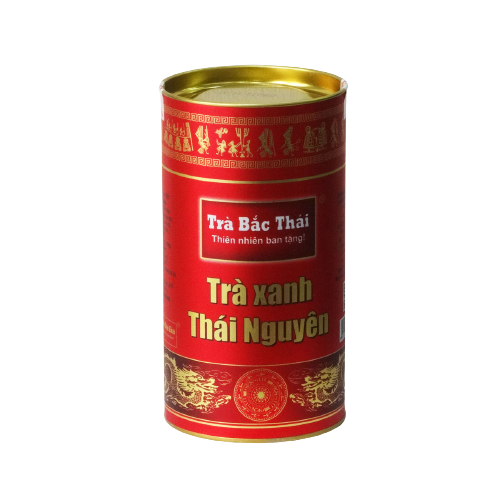 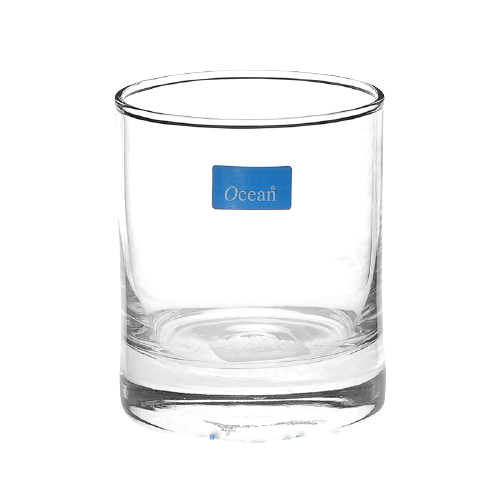 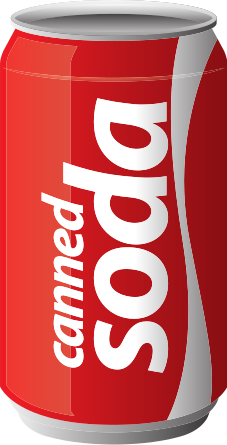 a. 5 đồ vật có dạng khối trụ
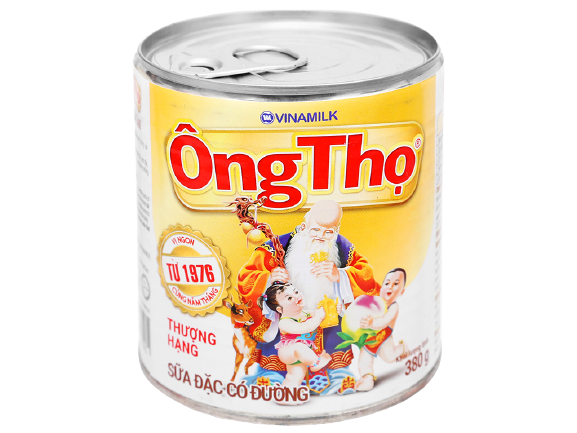 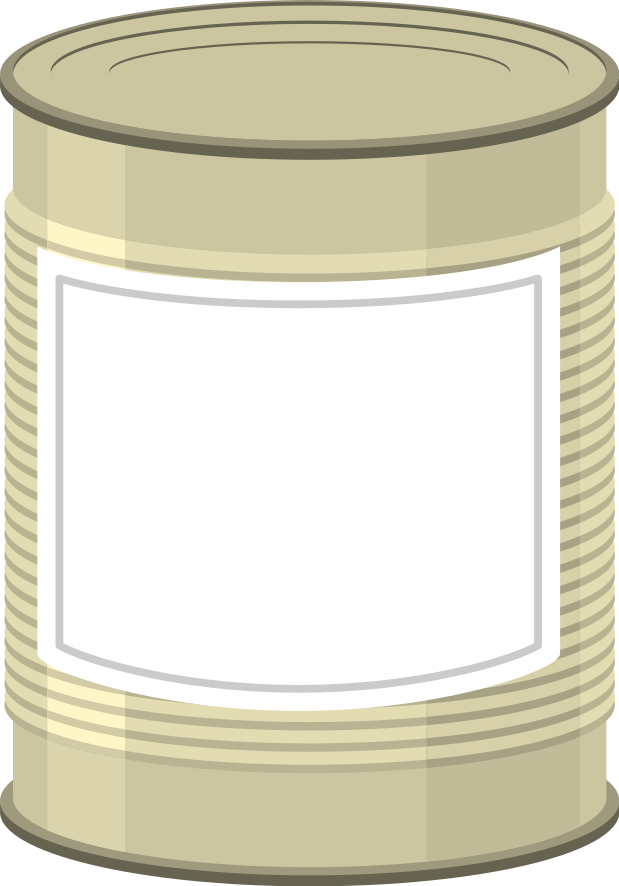 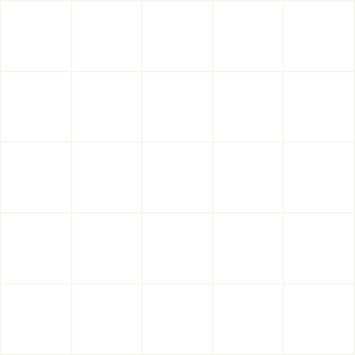 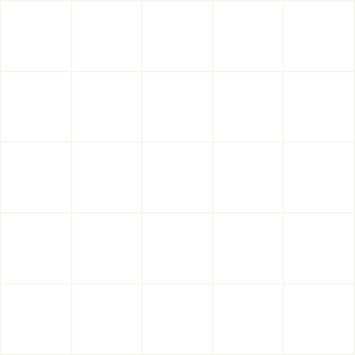 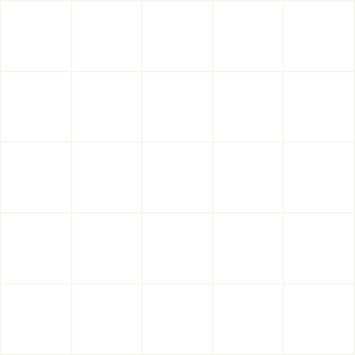 Ống bơ
Hộp sữa
Cốc nước
Hộp chè
Lon nước
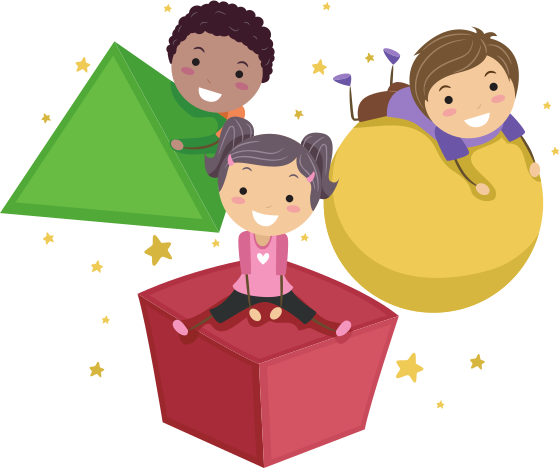 b. 5 đồ vật có dạng khối cầu
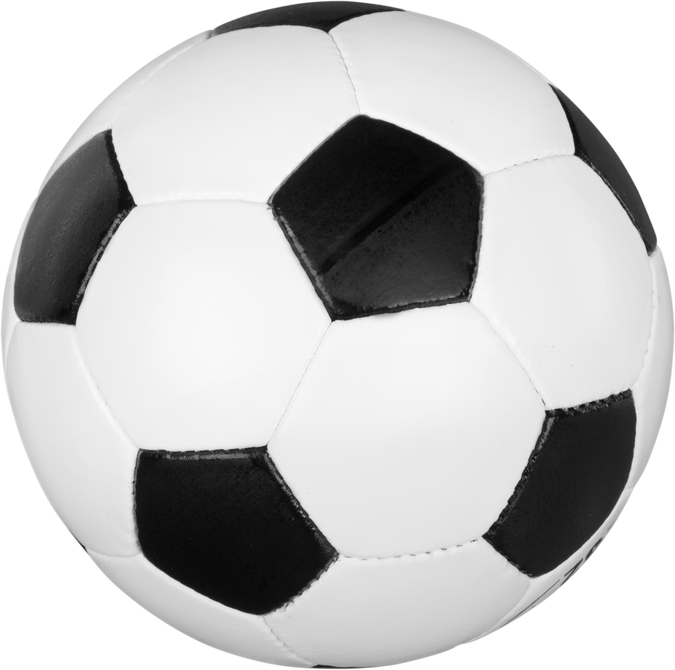 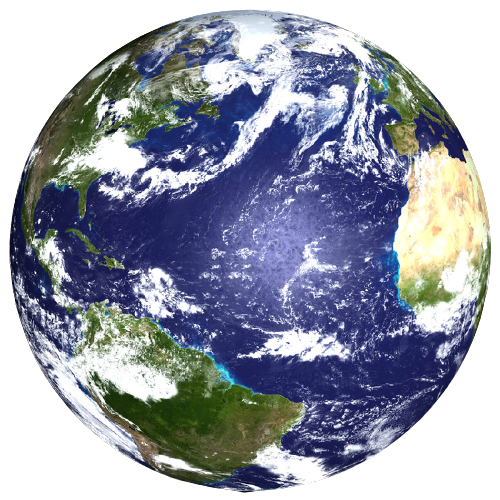 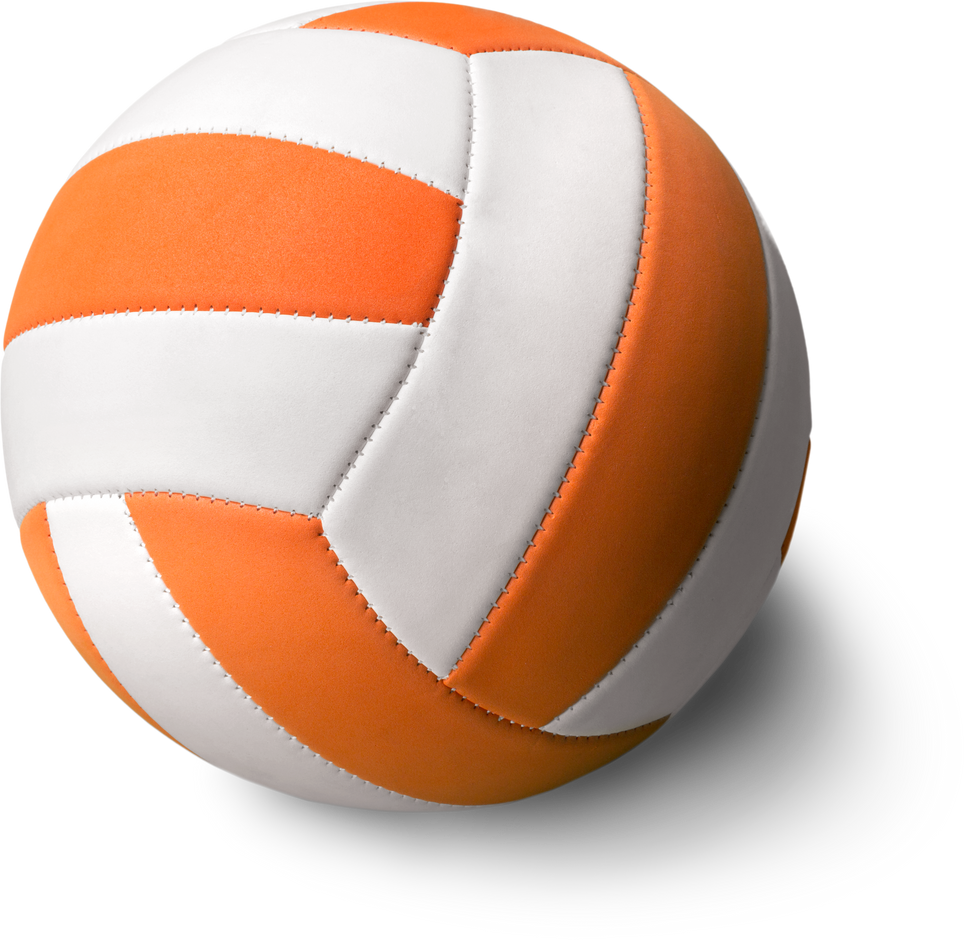 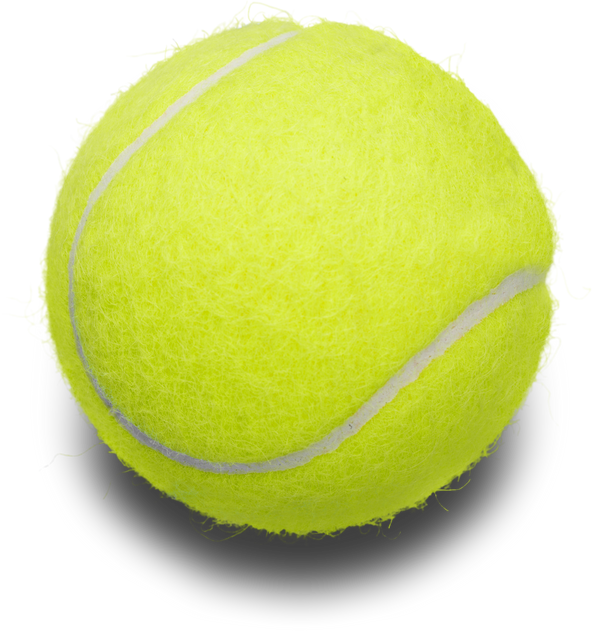 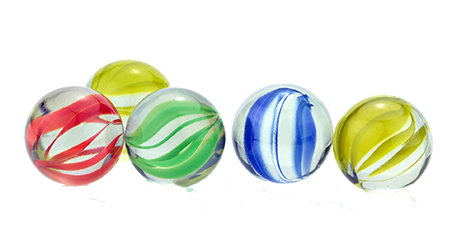 Viên bi
Bóng tennis
Bóng chuyền
Quả địa cầu
Bóng đá
TRÒ CHƠI “AI NHANH AI ĐÚNG”
Luật chơi: Các em hãy phân loại các đồ vật dưới đây xem hình nào có dạng khối trụ và hình nào có dạng khối cầu.
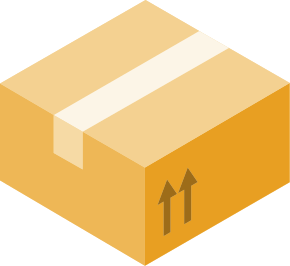 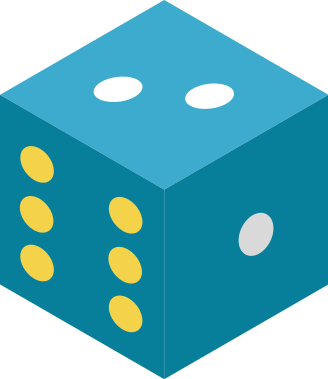 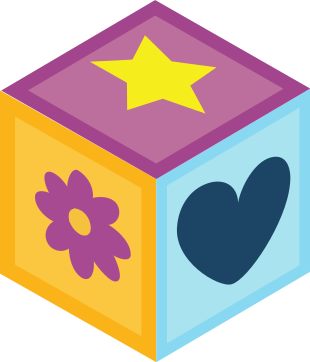 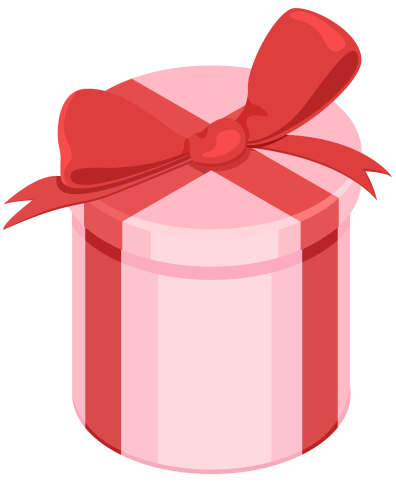 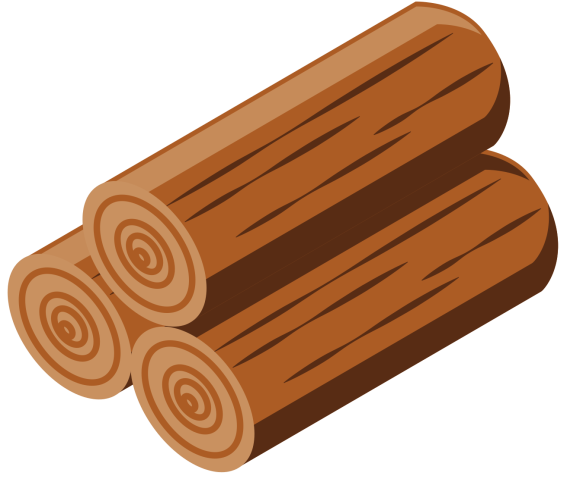 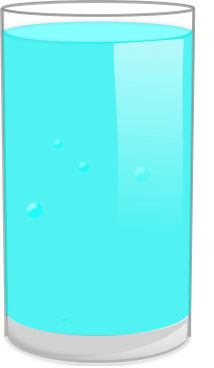 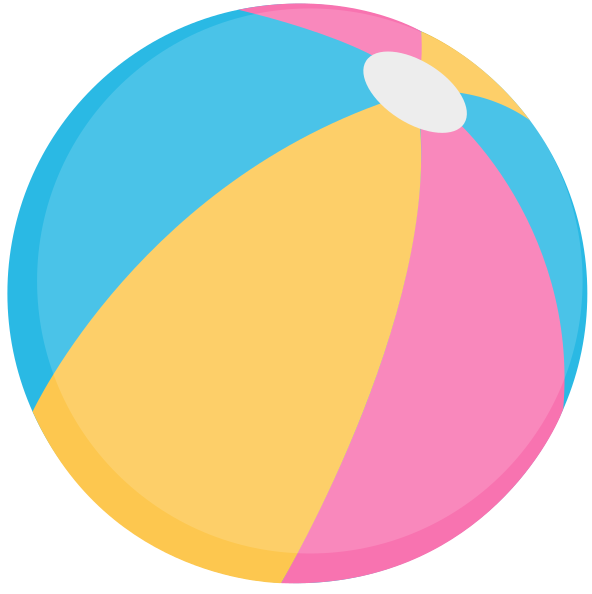 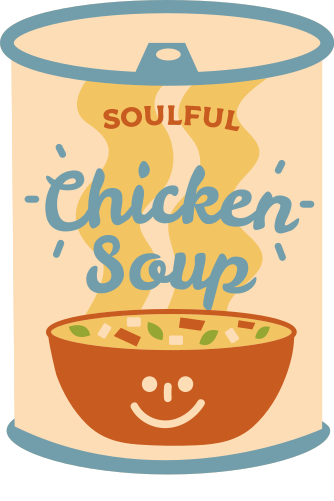 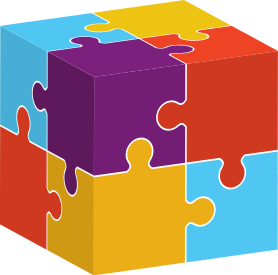 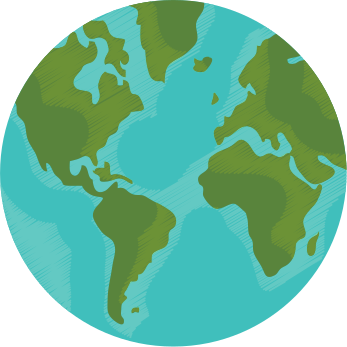 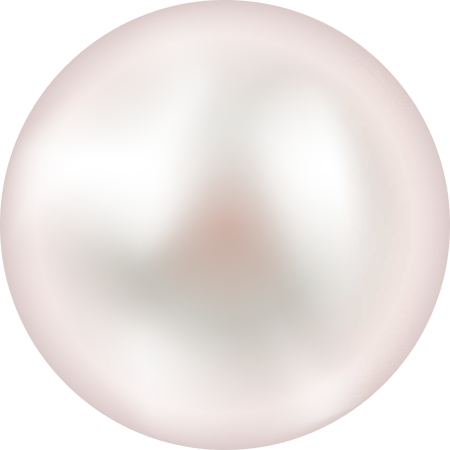 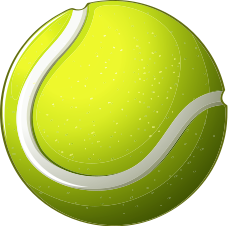 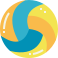 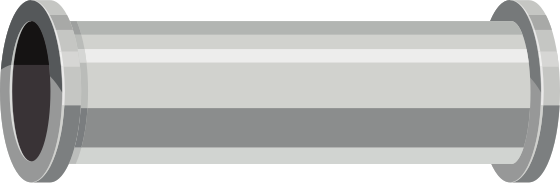 Các đồ vật có dạng khối trụ là
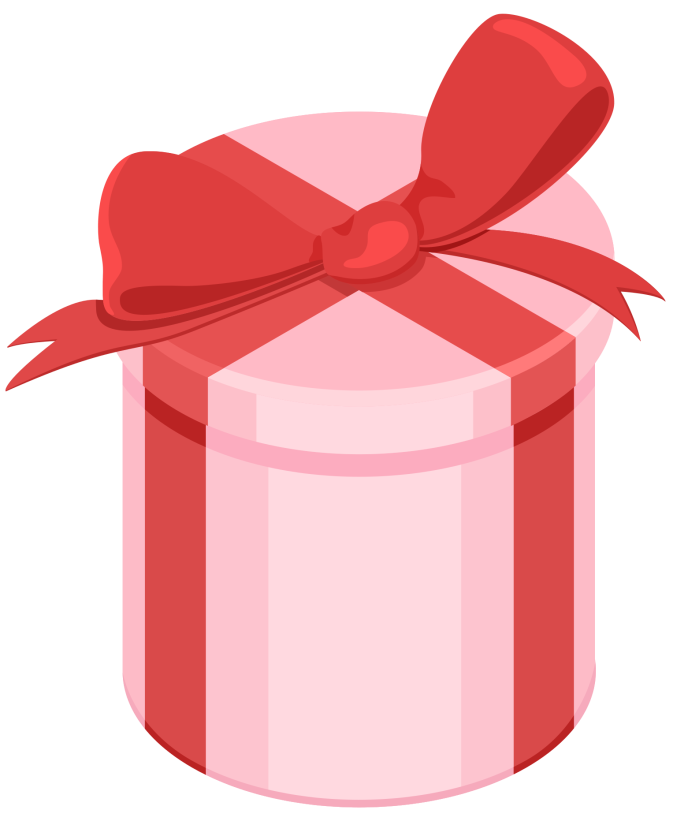 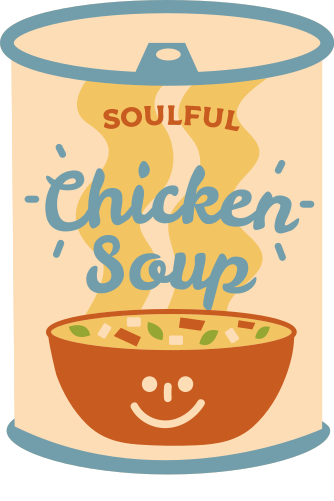 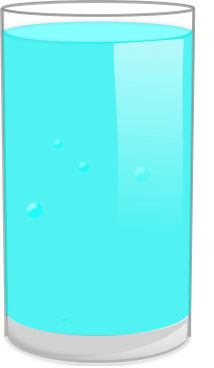 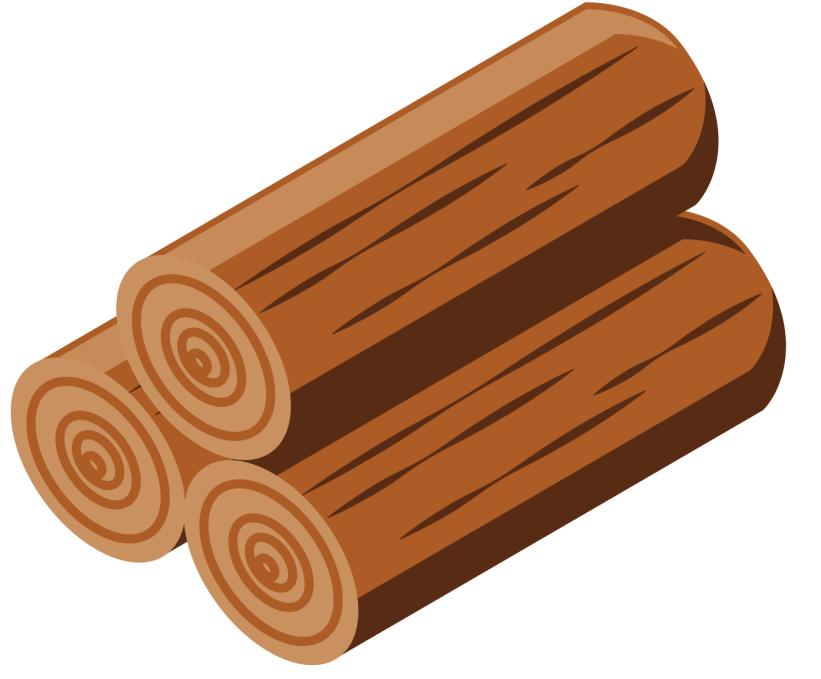 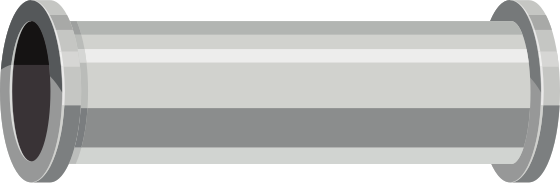 Các đồ vật có dạng khối cầu là
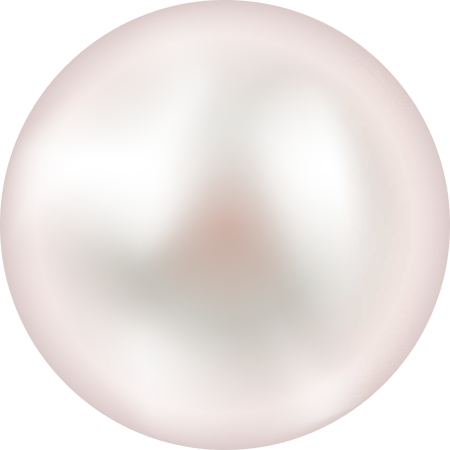 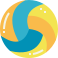 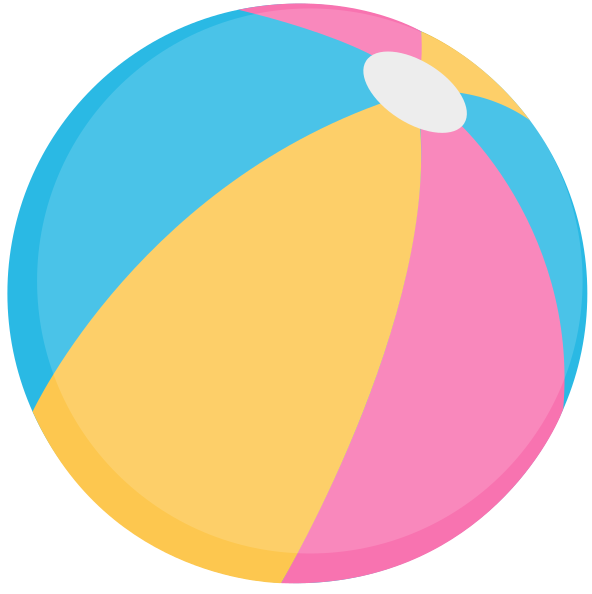 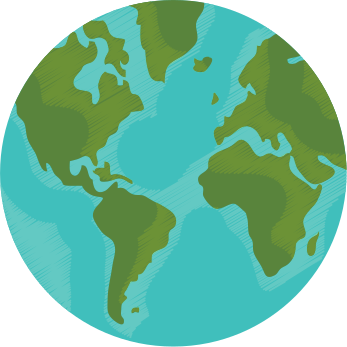 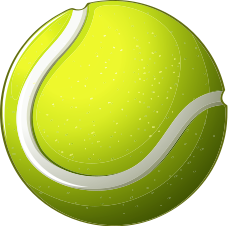 9
Có bao nhiêu khối vuông, khối chữ nhật
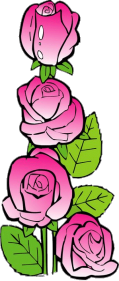 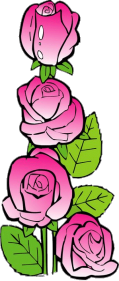 1
3
2
4
5
5
Có …... khối hộp chữ nhật
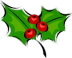 4
3
2
5
1
2
1
2
Có …. khối hộp chữ nhật
Có …. khối vuông
5
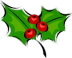 10
9
4
3
2
1
3
7
2
6
4
8
1
5
4
Có …. khối hộp chữ nhật
Có …. khối lập phương
10
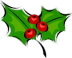 5
4
2
1
3
1
2
5
Có …. khối hộp chữ nhật
Có …. khối vuông
2
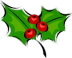 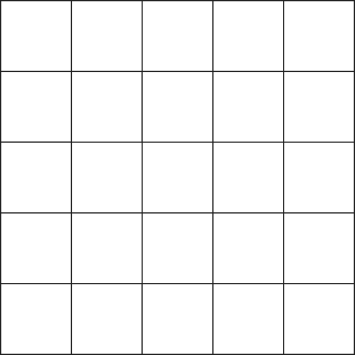 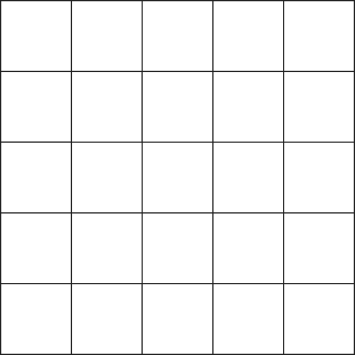 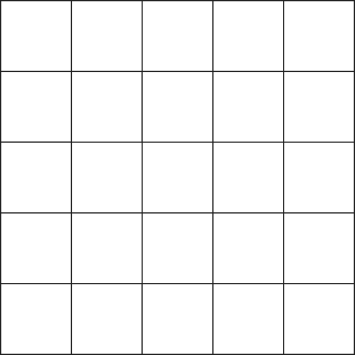 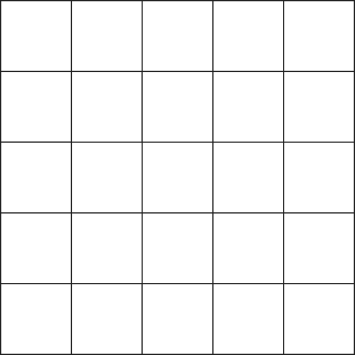 HƯỚNG DẪN VỀ NHÀ
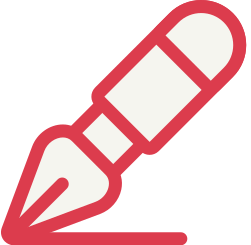 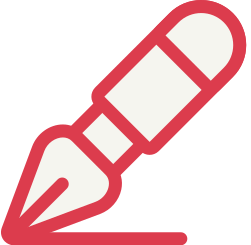 Quan sát những đồ vật xung quanh mình xem những đồ vật nào có dạng khối trụ hoặc khối cầu, những đồ vật nào có dạng khối hộp chữ nhật, khối vuông
Hoàn thành những bài tập trong vở bài tập.
Đọc và chuẩn bị trước bài: Thực hành lắp ghép, xếp hình khối.
CẢM ƠN CÁC EM 
ĐÃ LẮNG NGHE BÀI GIẢNG!
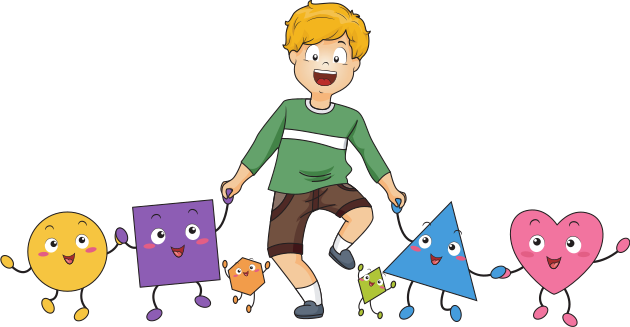